Metodologie pedagogického výzkumu a evaluace:3. Pedagogický výzkum
Metodický koncept k efektivní podpoře klíčových odborných kompetencí s využitím cizího jazyka ATCZ62 - CLIL jako výuková strategie na vysoké škole
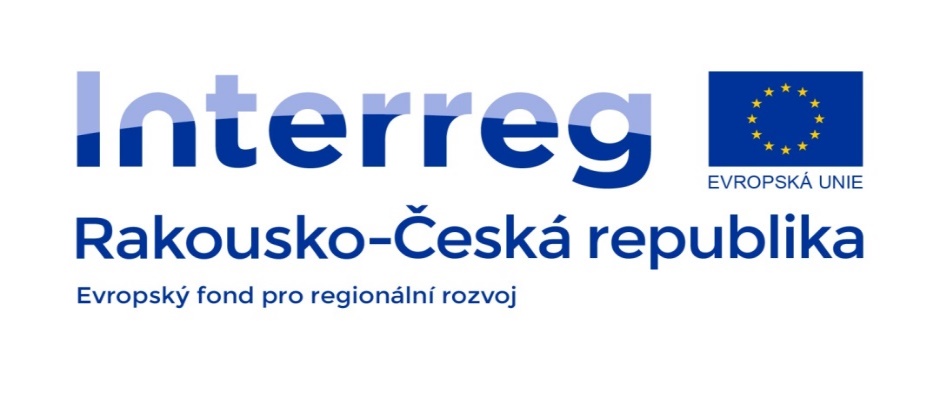 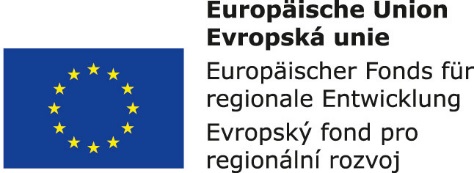 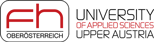 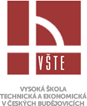 Objasnění pojmu výzkum a pedagogický výzkum
Výzkum systematicky a kriticky zkoumá realitu s cílem potvrdit či vyvrátit dosavadní poznatky, nebo objevit a získat poznání nové.
„Pedagogický výzkum představuje činnost zaměřenou na vytvoření organizované sumy vědeckých poznatků o jevech, kterými se zabývají pedagogové.“
 Pedagogickým výzkumem získáváme praktická data uplatnitelná v pedagogické teorii.
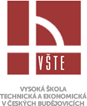 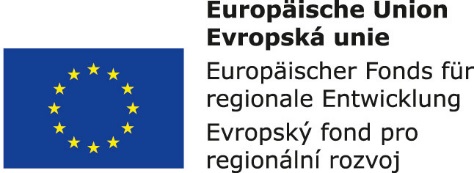 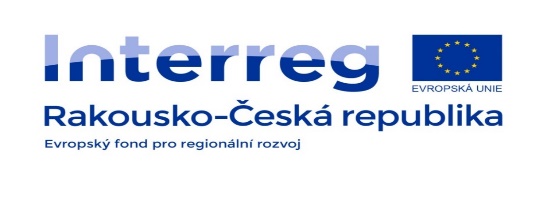 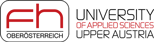 Druhy pedagogického výzkumu

dle následujících faktorů (Průcha, Gavora):
míra obecnosti:
základní – badatelský výzkum, cílem je obohatit vědění, řeší klíčové problémy,
aplikovaný – cílem je využití výsledků v praxi, řeší konkrétní problémy praxe.
vztah ke skutečnosti:
teoretický – využívá abstrakce, analýzy, syntézy, modelů atd., nepracuje s konkrétními daty,
empirický (praktický) – spojení s praxí, realitou, exaktní metody, konkrétní poznatky.
základní paradigma:
kvantitativní – exaktní metody, ověřování hypotéz, statistické nástroje, počet,
kvalitativní – popis, prožitek, postižení jedinečnosti, kvalita jevu.
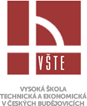 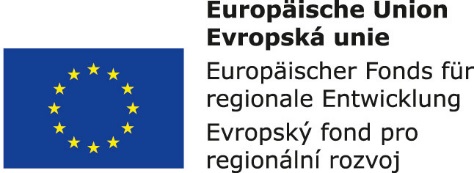 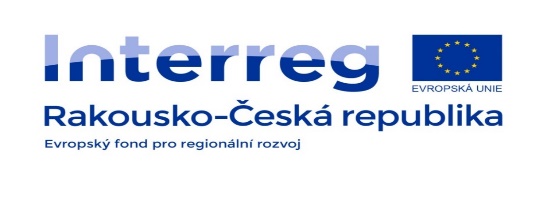 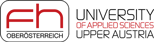 Druhy pedagogického výzkumu
zaměřenost způsob využití:
akční – reaguje na určitou potřebu, na dílčí problém praxe; směřuje přímo do praxe; řeší je učitelé, ředitelé; na škole, v kraji,
strategicko-koncepční – podklady pro rozhodování a dlouhodobé plánování, teoretický, ale opřen o empirický výzkum, směřován obecněji a s širším časovým horizontem.
komplexnost objasňování:
monodisciplinární – používá teorie a nástroje jedné disciplíny,
interdisciplinární – integrace poznatků a přístupů vícera disciplín,
transdisciplinární – řešení problému se skládá jako mozaika pohledů všech disciplín, které mají k řešení problému co říci.
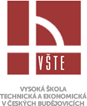 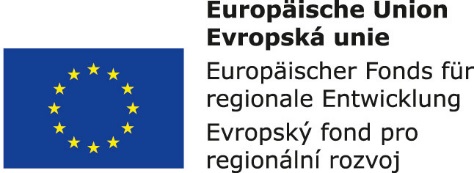 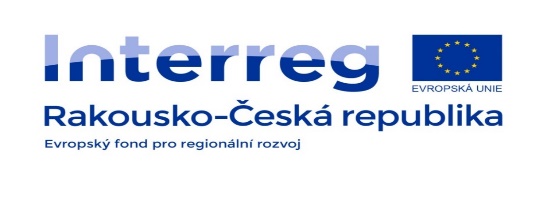 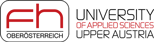 účelovost:
deskriptivní – charakterizuje, popisuje stav,
diagnostický – charakterizuje stav (úroveň, příčiny) a dává doporučení,
explorativní – heuristické, odhalení nového,
explikativní – co je a proč, verifikace hypotéz,
evaluační – hodnotící.
prostředí realizace výzkumu:
laboratorní – realizovaný v laboratorních podmínkách,
terénní (přirozený) – přímo na školách, např. Školní etnografie.
délka trvání:
krátkodobé – krátká doba trvání výzkumu,
dlouhodobé (longitudální) – relativně dlouhá doba trvání výzkumu.
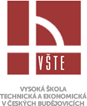 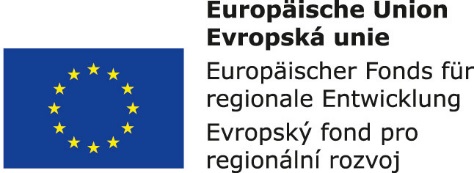 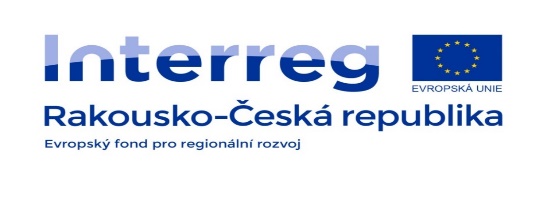 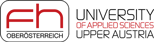 výzkumné přístupy a metody:
experimentální – ověřující vědecké hypotézy,
observační – pozorování,
longitudální – dlouhodobý,
průřezový – dlouhodobý průřezový,
komparativní – srovnávací,
historický – zkoumání jevu v celé minulosti,
prognostický – teoretické zkoumání,
interkulturní – mezikulturní.

míra postižení předmětu:
dílčí – do hloubky, částečný, speciální,
komplexní – pohled z různých hledisek, multidisciplinární.

přístup, postup:
ex post facto,
experiment.
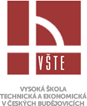 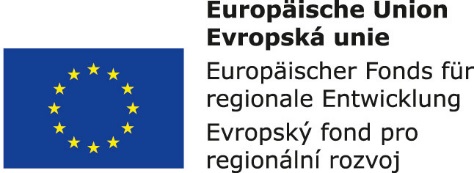 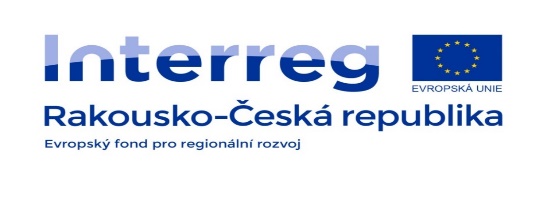 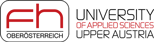 Základní charakteristiky pedagogického výzkumu
je to vědecká činnost,
předmětem je edukační realita,
zahrnuje různé přístupy a metody zkoumání z důvodu složitosti edukační reality,
systematicky popisuje a analyzuje pedagogickou realitu,
je organizován a institucionalizován,
je založen na určité teorii,
má svá etická pravidla.
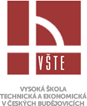 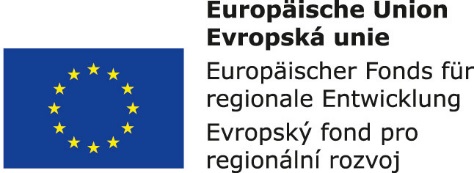 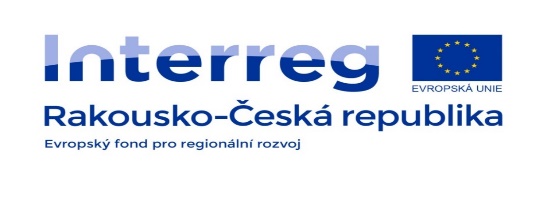 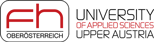 Pedagogický & akční výzkum
Pedagogický výzkum je zaměřen na pedagogickou realitu, což je jakákoliv situace nebo prostředí, kde probíhají a fungují určité výchovně vzdělávací procesy a jevy:
školní výuka (žáci a učitelé ve výuce),
sportovní trénink (trenér – sportovec, specifické prostředí),
učení se mateřského jazyka u malých dětí (dítě, matka, další dospělí,..).
Akční výzkum vychází z bezprostředních potřeb praxe a jeho výsledky se ihned aplikují.
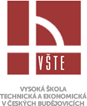 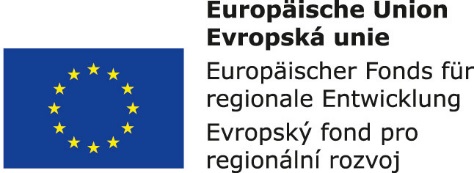 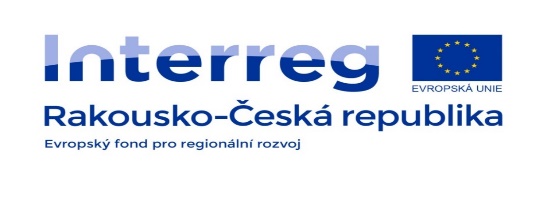 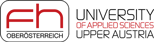